Викторина по разделу «Поэтическая тетрадь» (литературное чтение 3 класс)
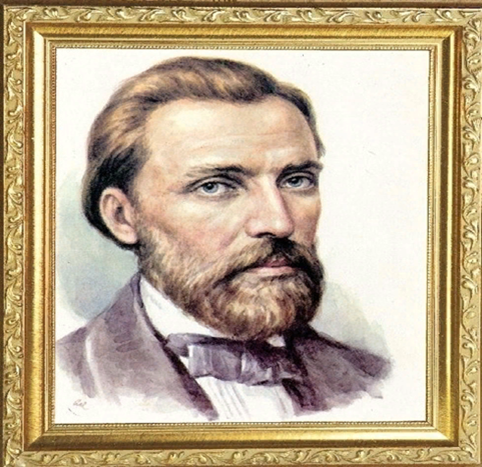 К чему призывает И.С.Никитин степь в начале стихотворения «Полно, степь моя…»?
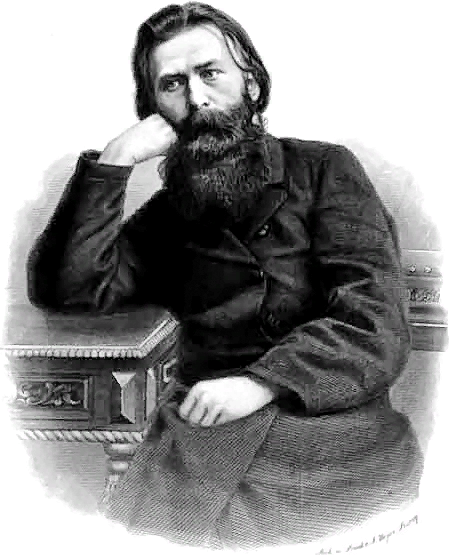 2.Кто автор строк:
Весело текли вы, 
Детские года!
Вас не омрачали
Горе и беда.
3. Кто рассказывал главному герою сказки в стихотворении И.С. Сурикова «Детство»?
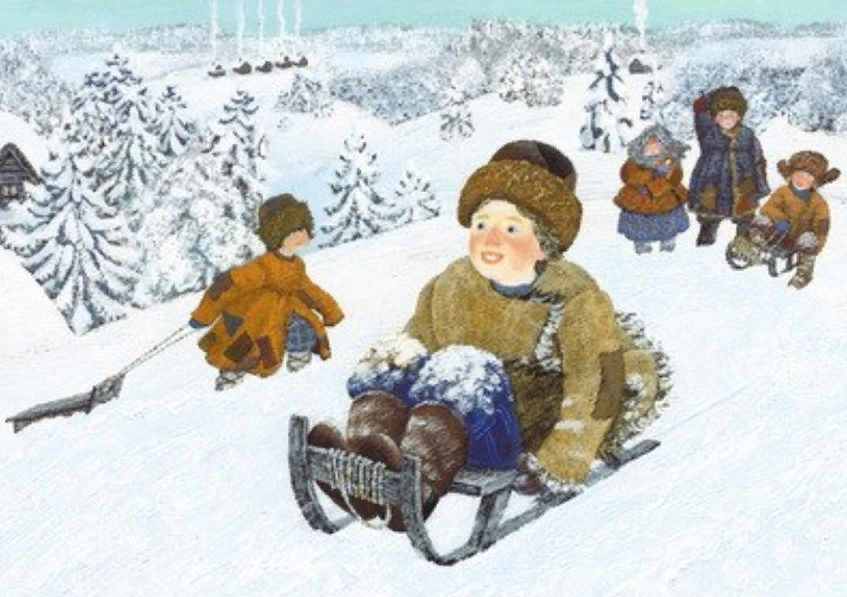 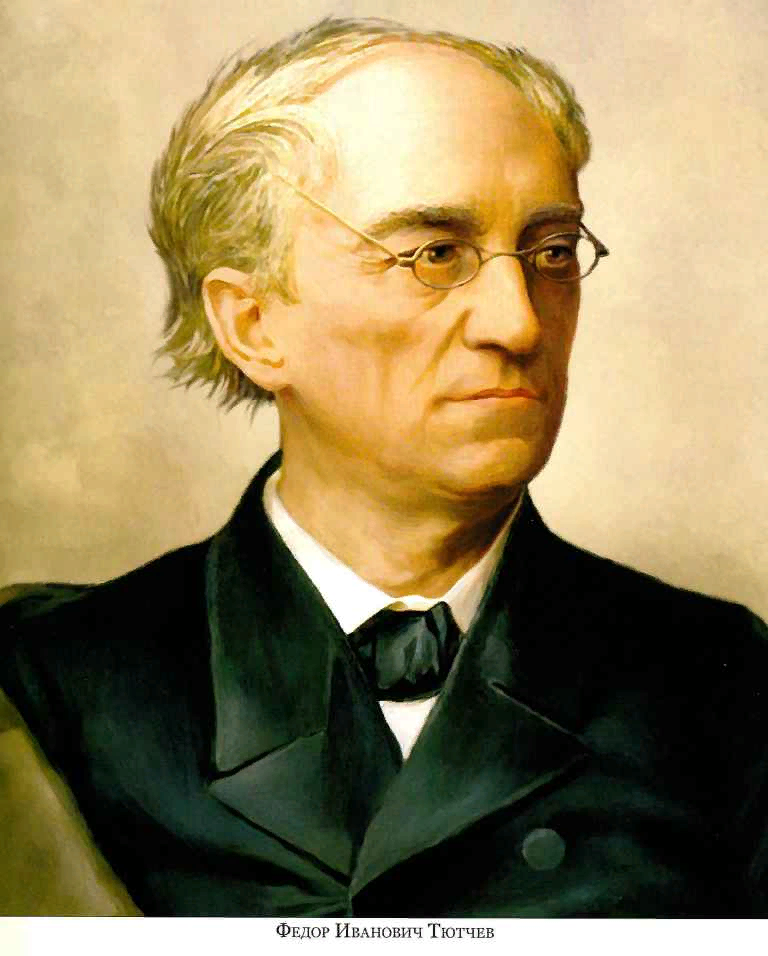 4. Каких богов упоминает Ф.И. Тютчев в стихотворении «Весенняя гроза»?
5.Из какого произведения эти строки?     О буйные ветры,      Скорее, скорей! Скорей нас сорвите С докучных ветвей!
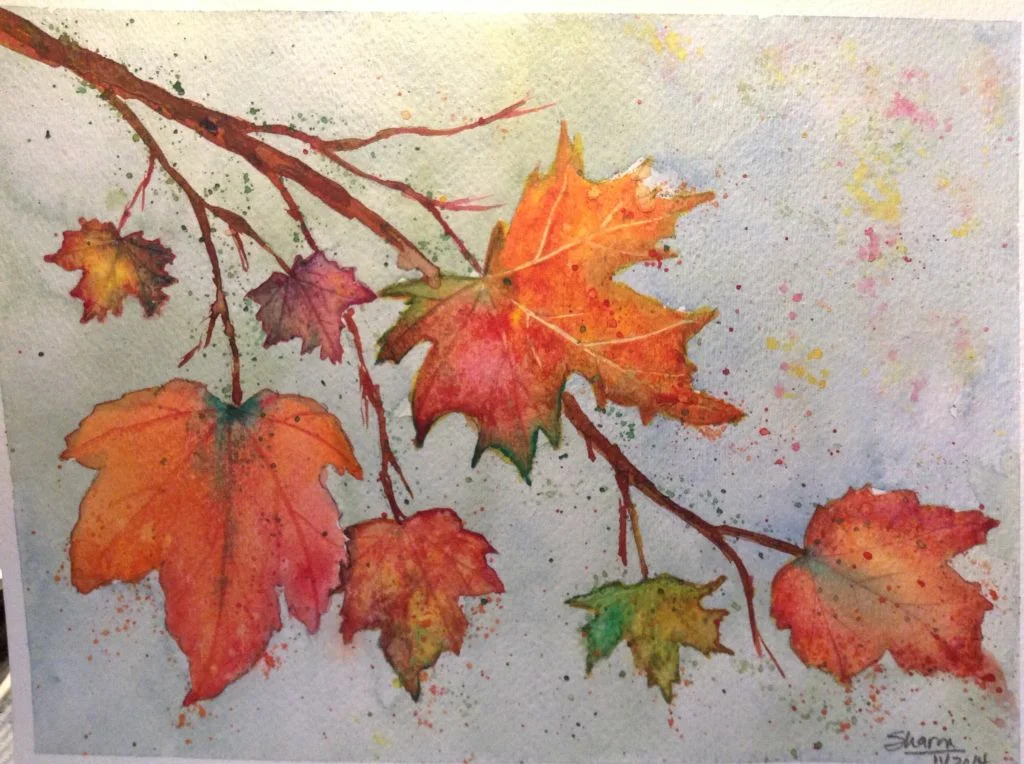 6.Кто автор стихотворения «Встреча зимы»?
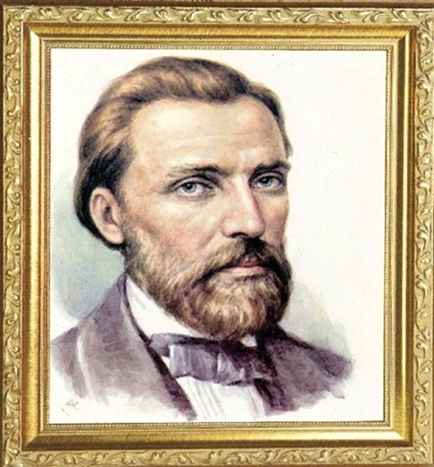 Какое  слово Вы составили?
Александр Сергеевич Пушкин(1799-1837)
МБОУ «Средняя общеобразовательная школа №3 им.Г.В.Зимина»г.Калуги
учитель начальных классов 
Будина Ирина Сергеевна